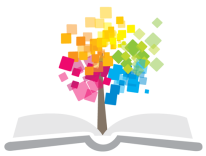 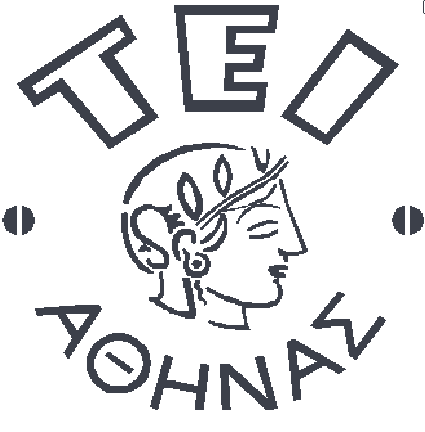 Ανοικτά Ακαδημαϊκά Μαθήματα στο ΤΕΙ Αθήνας
Φυσικοθεραπεία Καρδιοαγγειακών Παθήσεων
Ενότητα 5: «Προσαρμογή της Καρδιοαγγειακής Λειτουργίας στην Άσκηση: Απόδοση του Κυκλοφορικού Συστήματος» (α’ μέρος)

Δρ. Γεώργιος Παπαθανασίου, MSc, PhD
Αναπληρωτής Καθηγητής
Τμήμα Φυσικοθεραπείας – ΤΕΙ Αθήνας
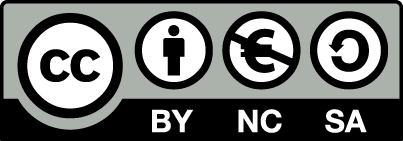 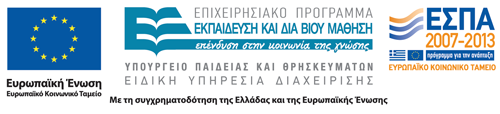 Θεματική Ενότητα 5
Προσαρμογή της Καρδιοαγγειακής Λειτουργίας 
στην Άσκηση

«Απόδοση του Κυκλοφορικού Συστήματος - Α»

Απόδοση Κυκλοφορικού Συστήματος
Κατά Συστολή Όγκος Αίματος  -  Όγκος Παλμού
1
Απόδοση Κυκλοφορικού Συστήματος
Περιγράφεται ως η δυνατότητα του κυκλοφορικού συστήματος να υποστηρίζει και να καλύπτει τις ανάγκες των ενεργών ιστών του σώματος με την παροχή επαρκών ποσοτήτων αίματος και Ο2,  κατά την εκτέλεση αερόβιου έργου μεγάλου σε ένταση και διάρκεια.
Αιμοδυναμικές Παράμετροι :
Κατά συστολή όγκος αίματος ή όγκος παλμού (ΟΠ), σε mlO2 ανά παλμό
Κατά λεπτό όγκος αίματος ή καρδιακή παροχή (ΚΠ), σε ltO2 ανά λεπτό
Πρόσληψη οξυγόνου (VO2), σε mlO2/kg.min
[Astrand et al, 2003]
2
Κατά Συστολή Όγκος Αίματος Όγκος Παλμού (ΟΠ)
Ο κατά συστολή όγκος αίματος ή όγκος παλμού (ΟΠ), είναι ο όγκος του αίματος που προωθείται στην αορτή σε κάθε συστολή της αριστερής κοιλίας. Ο όγκος παλμού μετράται σε ml αίματος/παλμό.
3
Όγκος Παλμού [1/3]
Κατά την ηρεμία και σε όρθια θέση, ο ΟΠ σε νεαρούς άντρες με μέση φυσική κατάσταση είναι περίπου 50-60 ml/παλμό. Στην ύπτια θέση είναι μεγαλύτερος και κυμαίνεται μεταξύ 70-80 ml/παλμό. Οι γυναίκες έχουν μικρότερο ΟΠ, κυρίως λόγω της μικρότερης σωματικής τους διάπλασης.

Κατά τη διάρκεια της άσκησης ο ΟΠ αυξάνεται και η μέγιστη τιμή του μπορεί να φθάσει έως τα 100-110 ml/παλμό, σε νεαρούς άντρες με μέση φυσική κατάσταση.
4
Όγκος Παλμού [2/3]
Στους καρδιοαγγειακούς ασθενείς, ο μέγιστος όγκος παλμού (ΟΠmax) είναι σημαντικά μικρότερος και μπορεί να υπολείπεται έως και 50% από την αντίστοιχη τιμή των υγιών αγύμναστων ατόμων.

Αντίθετα, άτομα που ασκούνται αερόβια για μεγάλο  χρονικό  διάστημα έχουν όγκο παλμού ηρεμίας (100 - 110 ml/παλμό), ο οποίος κατά την έντονη άσκηση μπορεί να φτάσει και τα 180 ml/παλμό!
5
Όγκος Παλμού [3/3]
Ειδικότερα, ο όγκος παλμού εξαρτάται από:

Το προφορτίο,
Το μεταφορτίο,
Τη συσταλτικότητα του μυοκαρδίου.
6
Προφορτίο και Όγκος Παλμού [1/2]
Ως προφορτίο ορίζεται ο βαθμός πληρότητας της αριστερής κοιλίας με αίμα, πριν από τη συστολή της. Εκφράζεται ποσοτικά με τον τελοδιαστολικό όγκο της αριστερής κοιλίας, ο οποίος με τη σειρά του είναι ευθέως ανάλογος της φλεβικής επιστροφής και της διατασιμότητας του αριστερού κοιλιακού μυοκαρδίου.
Φλεβική επιστροφή
Όγκος παλμού
Πληρότητα αρ. κοιλίας
Προφορτίο
Διατασιμότητα αρ.κοιλίας
7
Προφορτίο και Όγκος Παλμού [2/2]
Αρχή Frank – Starling :  «Όσο μεγαλύτερη είναι η πλήρωση της αριστερής κοιλίας με αίμα κατά τη διαστολή της, τόσο μεγαλύτερος θα είναι και ο όγκος του αίματος που θα προωθηθεί στην αορτή κατά τη συστολή που ακολουθεί».
Όγκος παλμού
Διάταση των ινών του μυοκαρδίου
Πληρότητα αρ. κοιλίας
Ένταση συστολής
8
Φλεβική Επιστροφή [1/3]
Με τον όρο αυτό περιγράφεται ο όγκος του αίματος που επιστρέφει από την περιφέρεια στο δεξιό κόλπο της καρδιάς, μέσω της φλεβική κυκλοφορίας. Είναι ανάλογη με τη διαφορά της πίεσης μεταξύ των μεγάλων αγγείων και της πίεσης του δεξιού κόλπου και αντιστρόφως ανάλογη με τις ολικές περιφερικές αγγειακές αντιστάσεις:
9
Φλεβική Επιστροφή [2/3]
Αναλυτικότερα, η φλεβική επιστροφή εξαρτάται:

Φλεβική  αντλία: κατά την άσκηση, αυξάνεται ο τόνος των φλεβικών αγγείων και η αγγειοσυστολή που ακολουθεί συμβάλλει στην έντονη κινητοποίηση και προώθηση του φλεβικού αίματος από τις μεγάλες αιματαποθήκες των σπλάχνων και της περιφέρειας προς την καρδιά.

Μυϊκή  αντλία: κατά την άσκηση, η αερόβια ενεργοποίηση πολλών και μεγάλων μυϊκών ομάδων, ιδιαίτερα των κάτω άκρων, προσφέρει δυναμική υποβοήθηση στην επιστροφή του φλεβικού αίματος προς την καρδιά.
10
Φλεβική Επιστροφή [3/3]
Ολικές περιφερικές αγγειακές αντιστάσεις: η μείωση των οποίων, που συμβαίνει κατά τη διάρκεια της αερόβιας άσκησης μόνο, ευνοεί τη φλεβική επιστροφή.

Στάση του σώματος: Η ύπτια θέση, σε αντίθεση με την όρθια στάση, ευνοεί την επιστροφή του φλεβικού αίματος προς το δεξιό κόλπο.

Συνολικό όγκο και τη γλοιότητα του αίματος.
11
Μεταφορτίο
Αντιπροσωπεύει την αντίσταση εναντίον της οποίας συστέλλεται η αριστερή κοιλία προκειμένου να προωθήσει το αίμα στην αορτή.
Καθορίζεται από την αγγειακή αντίσταση που προβάλλει η αορτή στη ροή του αίματος, από τις αγγειακές αντιστάσεις των μεγάλων περιφερικών αγγείων και από τη γλοιότητα του αίματος.
Ποσοτικά, το μεταφορτίο εκφράζεται με το ύψος της αρτηριακής πίεσης, ενώ σχετίζεται αντιστρόφως ανάλογα με τον όγκο παλμού.
12
Μεταφορτίο και Όγκος Παλμού
Μεγάλες Περιφερικές Αγγειακές Αντιστάσεις
▼
Μεταφορτίο
▼
Όγκος Παλμού
13
Συσταλτικότητα [1/2]
Αντιπροσωπεύει την ικανότητα συστολής και την ένταση της συστολής του μυοκαρδίου.

Η συσταλτικότητα του μυοκαρδίου επηρεάζεται από την ιστολογική του υγεία και την καλή λειτουργία του ερεθισματαγωγού συστήματος της καρδιάς, ενώ βελτιώνεται με την εκφόρτιση του συμπαθητικού συστήματος και την έκκριση επινεφρίνης και νορεπινεφρίνης.
14
Συσταλτικότητα [2/2]
Η συσταλτικότητα του μυοκαρδίου εξαρτάται, επίσης, από την πληρότητα της αριστερής κοιλίας με αίμα. Σύμφωνα με την αρχή Frank-Starling, η μεγάλη πληρότητα της αριστερής κοιλίας σε αίμα (αυξημένο προφορτίο) ακολουθείται από εντονότερη συστολή του αντίστοιχου τμήματος του μυοκαρδίου.

Η καλή συσταλτικότητα του μυοκαρδίου συμβάλλει αποφασιστικά στη δυναμική προώθηση του αίματος στην αορτή και στην αύξηση του όγκου παλμού.
15
Συσταλτικότητα και Όγκος Παλμού
προφορτίο και
πληρότητα αριστερής κοιλίας
▼
διατασιμότητα  μυοκαρδίου
▼
ένταση συστολής
▼
όγκος παλμού
16
Διαμόρφωση του Όγκου Παλμού
Οι παράγοντες που διαμορφώνουν τον όγκο παλμού ηρεμίας, αλλά και την αύξησή του κατά την άσκηση, είναι οι ακόλουθοι:
Φλεβική επιστροφή (προφορτίο),
Κοιλιακή διασταλτικότητα - αύξηση του όγκου της αριστερής κοιλίας (προφορτίο),
Συσταλτικότητα του μυοκαρδίου,
Μεταφορτίο (Ολικές Περιφερικές Αγγειακές Αντιστάσεις).
Επιστροφή φλεβικού αίματος
Πληρότητα αριστερής κοιλίας
ΟΠ
Διασταλτικότητα της κοιλίας
ΟΠ
Συσταλτικότητα Μυοκαρδίου
Εκκένωση αριστερής κοιλίας
Μεταφορτίο
17
Όγκος Παλμού κατά την Άσκηση [1/2]
Ο όγκος παλμού είναι η μόνη αιμοδυναμική παράμετρος, που δεν λαμβάνει τη μέγιστη τιμή της σε μέγιστο έργο, σε αντίθεση με τη μέγιστη καρδιακή παροχή και τη μέγιστη πρόσληψη οξυγόνου.
Ο όγκος παλμού λαμβάνει τη μέγιστη τιμή του, σχετικά νωρίς στη διάρκεια της άσκησης, κοντά στο 60% της προβλεπόμενης μέγιστης καρδιακής συχνότητας του ασκούμενου ατόμου.
Στη συνέχεια της άσκησης παραμένει σχετικά αμετάβλητος, ενώ προς το τέλος της, σε μέγιστο έργο, μπορεί να μειωθεί ελαφρά.
18
Όγκος Παλμού κατά την Άσκηση [2/2]
190



170



150



130



110



90



70
60% της ΚΣmax
Όγκος παλμού
ύπτια
όρθια
0          1          2          3          4          5          6          7          8          9
19
t (min)
Άσκηση και Όγκος Παλμού [1/2]
Η μακρόχρονη και συστηματική αερόβια άσκηση αυξάνει θεαματικά, τόσο τον ΟΠ σε ηρεμία και τον ΟΠ σε υπομέγιστο έργο, καθώς και τον ΟΠmax.

Ο ΟΠ ηρεμίας σε ύπτια θέση των ατόμων με πολύ καλή φυσική κατάσταση (100 -110 ml/παλμό) είναι περίπου ο ίδιος ή και μεγαλύτερος (!) από τον ΟΠmax που επιτυγχάνουν σε μέγιστη άσκηση υγιή άτομα με φτωχή φυσική κατάσταση.
20
Άσκηση και Όγκος Παλμού [2/2]
Η μεγάλη αύξηση του όγκου παλμού, τόσο σε ηρεμία όσο και κατά την άσκηση, αποτελεί τη σημαντικότερη προσαρμογή του κυκλοφορικού συστήματος στη μακροχρόνια και συστηματική αερόβια άσκηση.
21
Θεματικές Ενότητες 3-6Βιβλιογραφία [1/7]
American College of Sports Medicine: ACSM`s Guidelines for Exercise Testing and Prescription. Wolters Kluwer/ Lippincott Williams & Wilkins, 9th Edition, 2013.
American College of Sports Medicine: ACSM`s Resource Manual for Guidelines for Exercise Testing and Prescription. Wolters Kluwer/ Lippincott Williams & Wilkins, 7th Edition, 2013.
American Heart Association. Classification of blood pressure for adults. available at: http: //www. americanheart. org/presenter. jhtml?identifier=4450
American Heart Association. Exercise testing and training of apparently healthy individuals. New York: AHA, 1972.
Astrand PO, Rodahl K, Dahl HA, Stromme SB. Textbook of Work Physiology. Physiological basis of Exercise. Champagne, IL: Human Kinetics, 2003; pp.127-176.
Astrand PO, Rodahl K. Textbook of Work Physiology. McGraw Hill Book Co, 1986; pp.127-208.
22
Θεματικές Ενότητες 3-6Βιβλιογραφία [2/7]
Bassan MM. Heart-rate profile during exercise as a predictor of sudden death. N Engl J Med 2005; 353:734-735.
Bruce RA, Kusumi F and Hosmer D. Maximal oxygen uptake and nomographic assessment of functional aerobic impairment in cardiovascular disease. Am Heart J 1973; 85:546-562.
Cheng YJ, Macera CA, Church TS, et al. Heart rate reserve as a predictor of cardiovascular and all-cause mortality in men. Med Sci Sports Exerc 2002; 34:1873-1878.
Cole CR, Blackstone EH, Pashkow F, et al. Heart rate recovery immediately after exercise as a predictor of mortality. N Engl J Med 1999; 341:1351-1357.
Cooney MT, Vartiainen E, Laakitainen T, et al. Elevated resting heart rate is an independent risk factor for cardiovascular disease in healthy men and women. Am Heart J 2010; 159:612-619. e3
Czernin J, Sun K, Brunken R, et al. Effect of acute and long-term smoking on myocardial blood flow and flow reserve. Circulation 1995; 91:2891-2897.
23
Θεματικές Ενότητες 3-6Βιβλιογραφία [3/7]
Filipovsky J, Ducimetiere P, Safar ME. Prognostic significance of exercise blood pressure and heart rate in middle-aged men. Hypertension 1992; 20:333-339.
Fletcher GF, Balady G, Froelicher VF, et al. Exercise standards for testing and training. A statement from the AHA. Circulation 2001; 104:1694-1740.
Fox K, Borer JS, Camm AJ, et al. Resting heart rate in cardiovascular disease. J Am Coll Cardiol 2007; 50:823-828.
Gibbons RJ. Abnormal heart-rate recovery after exercise. Lancet 2002; 359:1536-1537.
Gobel FL, Nordstrom LA, Nelson RR, et al. The rate-pressure product as an index of myocardial oxygen consumption during exercise in patients with angina pectoris", Circulation 1978; 57:549-556.
Guyton AC, Hall JE. Textbook of Medical Physiology. Philadelphia: Elsevier/Saunders; 11th ed, 2006. pp. 103-114, 161-179, 195-214, 232-256.
24
Θεματικές Ενότητες 3-6Βιβλιογραφία [4/7]
Jouven X, Empana JP, Schwartz PJ, et al. Heart-rate profile during exercise as a predictor of sudden death. N Engl J Med 2005; 352: 1951-1958.
Kjeldsen S, Mundal R, Sandvik L, et al. Supine and exercise systolic blood pressure predict cardiovascular death in middle-aged men. J Hypertens 2001; 19:1343-1348.
Kokkinos P, Myers J, Kokkinos JP, et al. Exercise capacity and mortality in black and white men. Circulation 2008; 117:614-622.
Kurl S, Laukkanen JA, Rauramaa R, et al. Systolic blood pressure response to exercise stress test and risk of stroke. Stroke 2001; 32:2036 -2041.
Lauer MS, Okin PM, Larson MG, et al. Impaired heart rate response to graded exercise. Circulation 1996; 93:1520-1526.
Laukkanen JA, Kurl S, Salonen R, et al. The predictive value of cardiorespiratory fitness for cardiovascular events in men with various risk profiles: a prospective population-based cohort study. Eur Heart J 2004; 25:1428-1437.
25
Θεματικές Ενότητες 3-6Βιβλιογραφία [5/7]
McArdle WD, Katch FI, Katch VL. Essentials of exercise physiology. Philadelphia: Lippincott Williams &Wilkins; 2th ed, 2000. pp. 357-398.
Morise AP. Heart Rate Recovery. Predictor of risk today and target of therapy tomorrow? Circulation 2004; 110:2778-2780.
Myers J, Prakash M, Froelicher V, et al. Exercise capacity and mortality among men referred for exercise testing. N Engl J Med 2002; 346: 793-801.
Myers J, Tan ST, Abella J, et al. Comparison of the chronotropic response to exercise and heart rate recovery in predicting cardiovascular mortality. Eur J Cardiovasc Prev Rehabil 2007; 14:215-221.
Mundal R, Kjeldsen SE, Sandvik L, et al. Exercise blood pressure predicts cardiovascular mortality in middle-aged men. Hypertension 1994; 24: 56-62.
Palatini P. Heart rate as an independent risk factor for cardiovascular disease: current evidence and basic mechanisms. Drugs 2007; 67:(Suppl 2)3-13.
26
Θεματικές Ενότητες 3-6Βιβλιογραφία [6/7]
Papathanasiou G, Georgakopoulos D, Georgoudis G, et al. Effects of chronic smoking on exercise tolerance and on heart rate-systolic blood pressure product in young healthy adults. Eur J Cardiovasc Prev Rehabil 2007; 14:646-652.
Papathanasiou G, Georgakopoulos D, Papageorgiou E, et al. Effects of Smoking on Heart Rate at Rest, and During Exercise, and on Heart Rate Recovery in Young Adults. Hellenic Journal of Cardiology. 2013; 54(3):168-177.
Pickering TG, Hall JE, Appel LJ, et al. Recommendations for Blood Pressure Measurement in Humans and Experimental Animals: Part 1: Blood Pressure Measurement in Humans: A Statement for Professionals From the Subcommittee of Professional and Public Education of the American Heart Association Council on High Blood Pressure Research. Hypertension 2005; 45:142-161.
Salvadori A, Fanari P, Fontana M, et al. Oxygen uptake and cardiac performance in obese and normal subjects during exercise. Respiration 1999; 66:25-33.
27
Θεματικές Ενότητες 3-6Βιβλιογραφία [7/7]
Sandvik L, Erikssen J, Ellestad M, et al. Heart rate increase and maximal heart rate during exercise as predictors of cardiovascular mortality: a 16-year follow-up study of 1960 healthy men. Coron Artery Dis 1995; 6:667-679.
Sega R, Facchetti R, Bombelli M, et al. Prognostic value of ambulatory and home blood pressures compared with office blood pressure in the general population: follow-up results from the Pressioni Arteriose Monitorate e Loro Associazioni (PAMELA) study. Circulation 2005; 111:1777-1783.
Verdecchia P, Porcellati C, Schillaci G, et al. Ambulatory blood pressure. An independent predictor of prognosis in essential hypertension. Hypertension 1994; 24:793-801.
Zaim S, Schesser J, Hirsch LS, Rockland R. Influence of the Maximum Heart Rate Attained during Exercise Testing on Subsequent Heart Rate Recovery. Ann Noninvasive Electrocardiol 2010; 15:43-48.
28
Τέλος Ενότητας
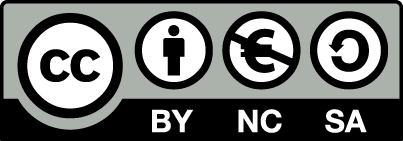 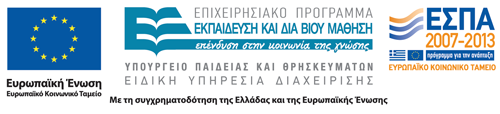 Σημειώματα
Σημείωμα Αναφοράς
Γεώργιος Παπαθανασίου. «Φυσικοθεραπεία Καρδιοαγγειακών Παθήσεων. Ενότητα 5: Προσαρμογή της Καρδιοαγγειακής Λειτουργίας στην Άσκηση: Απόδοση του Κυκλοφορικού Συστήματος (α’ μέρος)». Έκδοση: 1.0. Αθήνα 2014. Διαθέσιμο από τη δικτυακή διεύθυνση: ocp.teiath.gr. Copyright Τεχνολογικό Εκπαιδευτικό Ίδρυμα Αθήνας, Γεώργιος Παπαθανασίου 2014.
Σημείωμα Αδειοδότησης
Το παρόν υλικό διατίθεται με τους όρους της άδειας χρήσης Creative Commons Αναφορά, Μη Εμπορική Χρήση Παρόμοια Διανομή 4.0 [1] ή μεταγενέστερη, Διεθνής Έκδοση.   Εξαιρούνται τα αυτοτελή έργα τρίτων π.χ. φωτογραφίες, διαγράμματα κ.λ.π., τα οποία εμπεριέχονται σε αυτό. Οι όροι χρήσης των έργων τρίτων επεξηγούνται στη διαφάνεια  «Επεξήγηση όρων χρήσης έργων τρίτων». 
Τα έργα για τα οποία έχει ζητηθεί άδεια  αναφέρονται στο «Σημείωμα  Χρήσης Έργων Τρίτων».
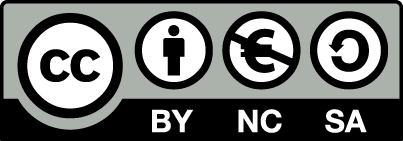 [1] http://creativecommons.org/licenses/by-nc-sa/4.0/ 
Ως Μη Εμπορική ορίζεται η χρήση:
που δεν περιλαμβάνει άμεσο ή έμμεσο οικονομικό όφελος από την χρήση του έργου, για το διανομέα του έργου και αδειοδόχο
που δεν περιλαμβάνει οικονομική συναλλαγή ως προϋπόθεση για τη χρήση ή πρόσβαση στο έργο
που δεν προσπορίζει στο διανομέα του έργου και αδειοδόχο έμμεσο οικονομικό όφελος (π.χ. διαφημίσεις) από την προβολή του έργου σε διαδικτυακό τόπο
Ο δικαιούχος μπορεί να παρέχει στον αδειοδόχο ξεχωριστή άδεια να χρησιμοποιεί το έργο για εμπορική χρήση, εφόσον αυτό του ζητηθεί.
Επεξήγηση όρων χρήσης έργων τρίτων
Δεν επιτρέπεται η επαναχρησιμοποίηση του έργου, παρά μόνο εάν ζητηθεί εκ νέου άδεια από το δημιουργό.
©
διαθέσιμο με άδεια CC-BY
Επιτρέπεται η επαναχρησιμοποίηση του έργου και η δημιουργία παραγώγων αυτού με απλή αναφορά του δημιουργού.
διαθέσιμο με άδεια CC-BY-SA
Επιτρέπεται η επαναχρησιμοποίηση του έργου με αναφορά του δημιουργού, και διάθεση του έργου ή του παράγωγου αυτού με την ίδια άδεια.
διαθέσιμο με άδεια CC-BY-ND
Επιτρέπεται η επαναχρησιμοποίηση του έργου με αναφορά του δημιουργού. 
Δεν επιτρέπεται η δημιουργία παραγώγων του έργου.
διαθέσιμο με άδεια CC-BY-NC
Επιτρέπεται η επαναχρησιμοποίηση του έργου με αναφορά του δημιουργού. 
Δεν επιτρέπεται η εμπορική χρήση του έργου.
Επιτρέπεται η επαναχρησιμοποίηση του έργου με αναφορά του δημιουργού
και διάθεση του έργου ή του παράγωγου αυτού με την ίδια άδεια.
Δεν επιτρέπεται η εμπορική χρήση του έργου.
διαθέσιμο με άδεια CC-BY-NC-SA
διαθέσιμο με άδεια CC-BY-NC-ND
Επιτρέπεται η επαναχρησιμοποίηση του έργου με αναφορά του δημιουργού.
Δεν επιτρέπεται η εμπορική χρήση του έργου και η δημιουργία παραγώγων του.
διαθέσιμο με άδεια 
CC0 Public Domain
Επιτρέπεται η επαναχρησιμοποίηση του έργου, η δημιουργία παραγώγων αυτού και η εμπορική του χρήση, χωρίς αναφορά του δημιουργού.
Επιτρέπεται η επαναχρησιμοποίηση του έργου, η δημιουργία παραγώγων αυτού και η εμπορική του χρήση, χωρίς αναφορά του δημιουργού.
διαθέσιμο ως κοινό κτήμα
χωρίς σήμανση
Συνήθως δεν επιτρέπεται η επαναχρησιμοποίηση του έργου.
Διατήρηση Σημειωμάτων
Οποιαδήποτε αναπαραγωγή ή διασκευή του υλικού θα πρέπει να συμπεριλαμβάνει:
το Σημείωμα Αναφοράς
το Σημείωμα Αδειοδότησης
τη δήλωση Διατήρησης Σημειωμάτων
το Σημείωμα Χρήσης Έργων Τρίτων (εφόσον υπάρχει)
μαζί με τους συνοδευόμενους υπερσυνδέσμους.
Χρηματοδότηση
Το παρόν εκπαιδευτικό υλικό έχει αναπτυχθεί στo πλαίσιo του εκπαιδευτικού έργου του διδάσκοντα.
Το έργο «Ανοικτά Ακαδημαϊκά Μαθήματα στο ΤΕΙ Αθήνας» έχει χρηματοδοτήσει μόνο την αναδιαμόρφωση του εκπαιδευτικού υλικού. 
Το έργο υλοποιείται στο πλαίσιο του Επιχειρησιακού Προγράμματος «Εκπαίδευση και Δια Βίου Μάθηση» και συγχρηματοδοτείται από την Ευρωπαϊκή Ένωση (Ευρωπαϊκό Κοινωνικό Ταμείο) και από εθνικούς πόρους.
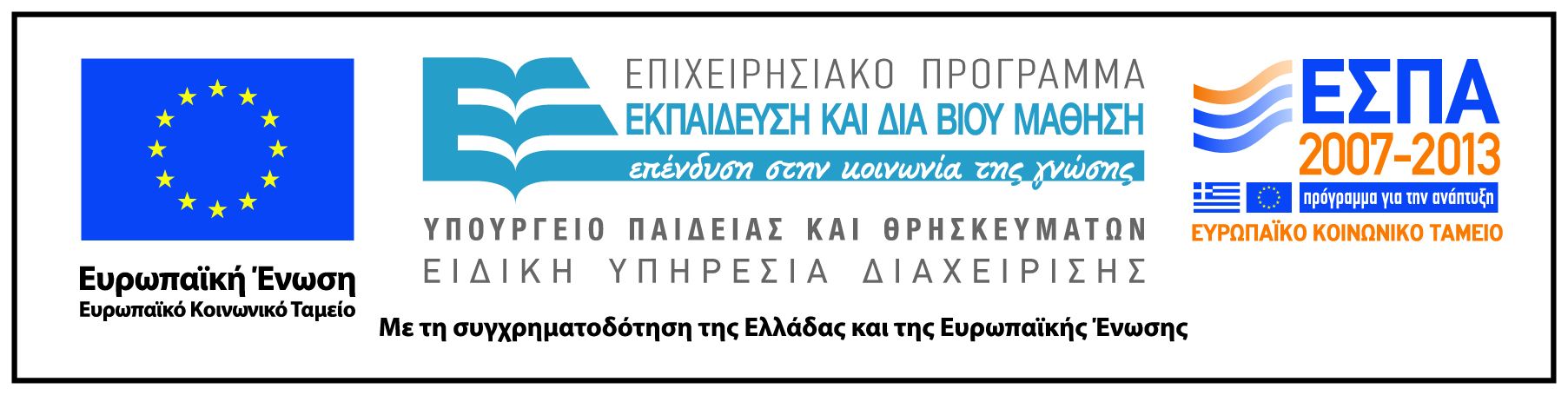